IT营：itying.com
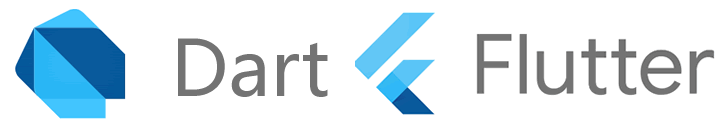 Flutter PageView组件
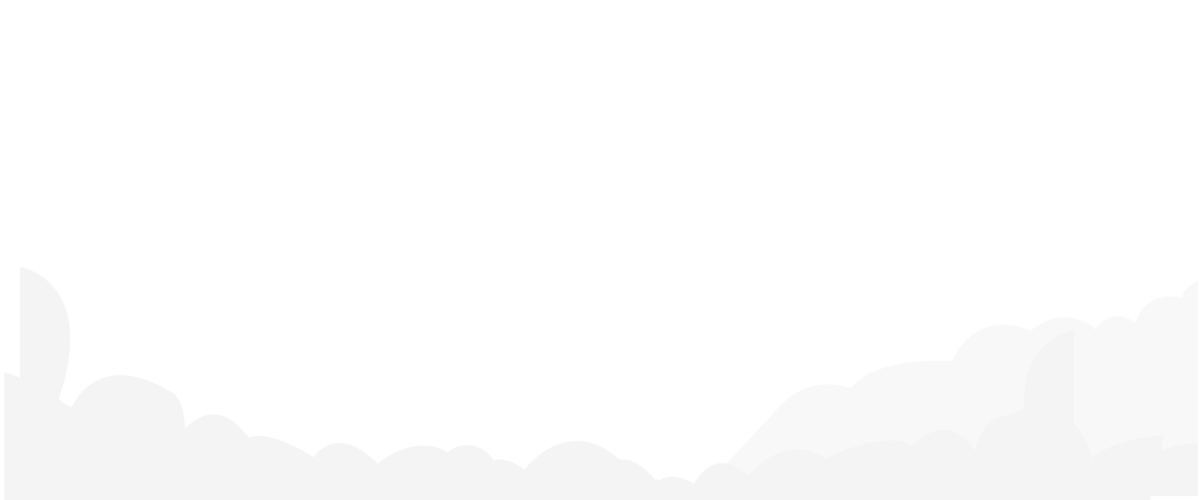 主讲老师：大地
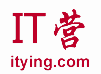